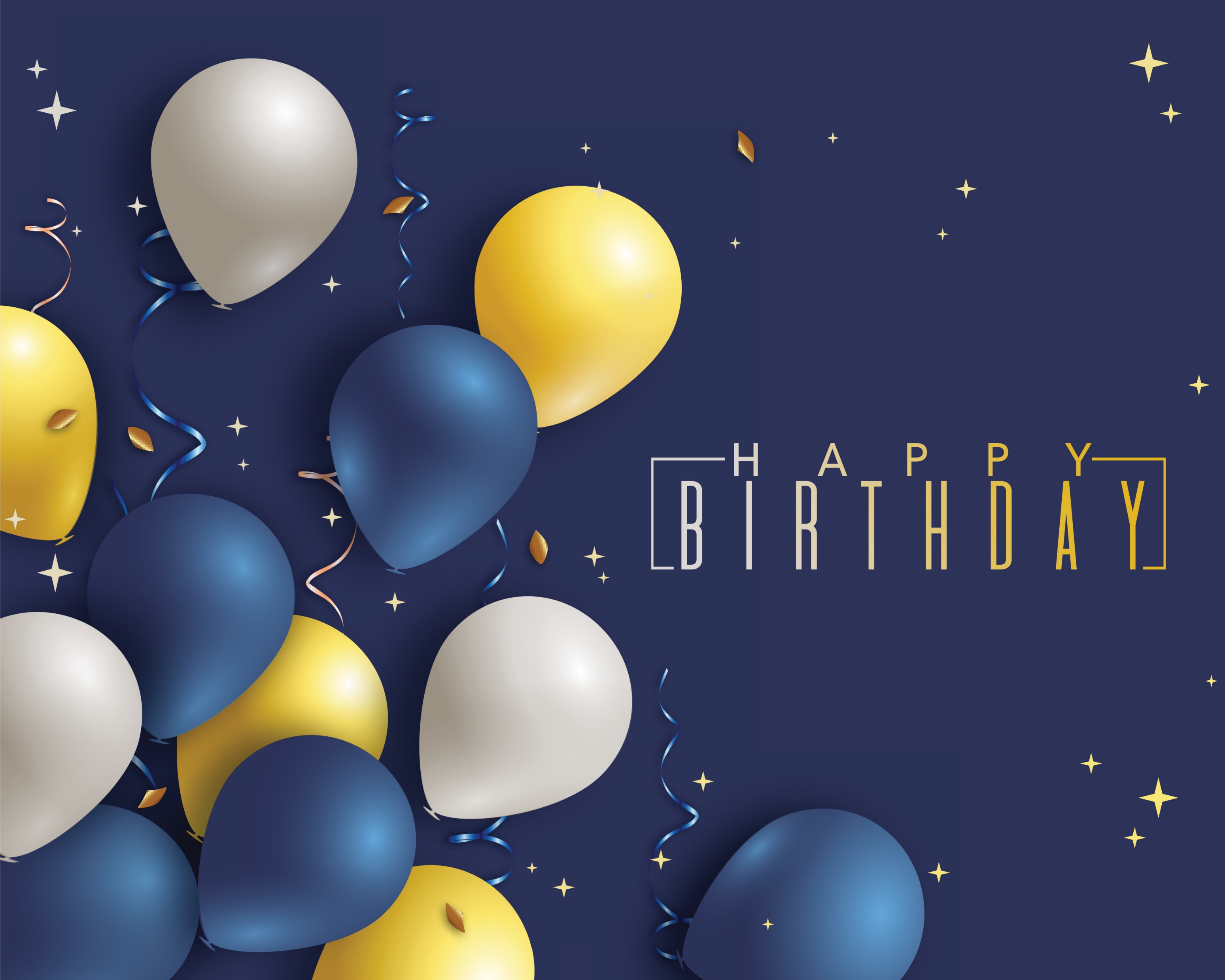 TYPE NAME